Результаты независимой оценки качества образования в 2013-2014 учебном году
Петрук Валентина Геннадьевна 
Заместитель начальника отдела образования
Концепция
долгосрочного
социально-экономического
развития   Российской   Федерации   на   период   до   2020    г.
Утверждена распоряжением Правительства Российской Федерации от 17 ноября 2008
г. N 1662-р
Стратегия          инновационного          развития          Российской
Федерации    на    период    до    2020    г.      Утверждена     распоряжением
Правительства РФ от 8 декабря 2011 г. № 2227-р
Система
образования должна
					быть
	модернизирована в
		соответствии с
		потребностями
			общества
Стратегическая цель государственной
		политики в области образования —
		«повышение доступности качественного
		образования, соответствующего
		требованиям инновационного развития
		экономики, современным потребностям
		общества и каждого гражданина»
			Сформулирован государственный
				заказ на:
	1)личность обучающегося
	2)деятельность  образовательного
	учреждения
	3) образовательные программы
	4)педагогические кадры

FokinaLida.75@mail.ru
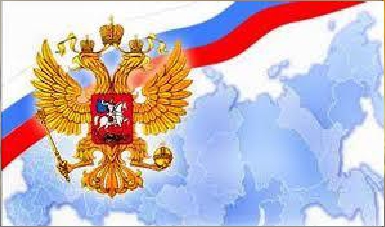 Некоторые тенденции в развитии общероссийской системы оценки качества образования
более широкое понимание образовательных достижений;

разработка и распространение  подходов к оценке качества образования, способствующей развитию школы и ориентированной на непосредственных участников образовательного процесса – учителей, учеников и их родителей
Инструменты оценки качества образования в начальной школе
Результаты ККР 4е классы в 2014г.
Результаты ККР 4е классы в 2014г.
78,29
76,42
74,54
Итоги ГИА – 9 в 2014г.(математика)
Итоги ГИА – 9 в 2014г.(русский язык)
Итоги ГИА – 9 в 2014г.(математика, русский язык)
3,7
3,23
Результаты ЕГЭ (математика) в 2014г.
Результаты ЕГЭ (русский язык) в 2014г.
Динамика среднего балла по ЕГЭ за 3 года
Динамика среднего балла по ЕГЭ за 3 года
Изменения в ГИА 2015
9.1. Итоговое сочинение (изложение) как условие допуска к ГИА проводится для обучающихся XI классов в декабре последнего года обучения по темам (текстам), сформированным по часовым поясам Федеральной службой по надзору в сфере образования и науки (далее – Рособрнадзор).

Приказ Министерства образования и науки РФ 
№923 от 05.08.2014 г.
Изменения в ГИА 2015
Учащиеся, освоившие образовательные про- граммы основного общего образования и получившие на государственной итоговой аттестации неудовлетворительные результаты, по усмотрению их родителей (законных представителей) оставляются на повторное обучение, кроме лиц, обладающих дееспособностью в силу статей 21 т 27 Гражданского кодекса РФ (Собрание законодательства РФ, 1994, №32, ст. 3301).

Приказ Министерства образования и науки РФ 
№598 от 28.05.2014 г.
Основные проблемы школьной оценки качества образования
Не осуществляется переход от идеологии контроля качества образования к управлению качеством образования;
Не реализуются подходы к оценке качества образования, способствующей развитию школы и ориентированной на непосредственных участников образовательного процесса – учителей, учеников и их родителей;
Педагоги не владеют современными технологиями оценивания;
4) В образовательных учреждениях для оценки часто используется не апробированный и не стандартизированный инструментарий; 
5)   Отсутствует система работы с результатами.
Спасибо за внимание!
С началом нового учебного года!